Division of the Deaf and Hard of HearingCommunication Access Grants
Elizabeth Hill, Executive Director
NJ Department of Human Services
Division of the Deaf and Hard of Hearing
Communication Access Grants
Statistics:
An average of 2-3 per 1,000 newborns have difficulty hearing
Deaf and hard of hearing individuals make up approximately 28% of the disability community.
Approximately, 500,000 sign language users in the United States
Deaf, hard of hearing, and deaf-blind residents face communication and language barriers in accessing county and community-based services, critical health/emergency information, public services, and public educational programming.
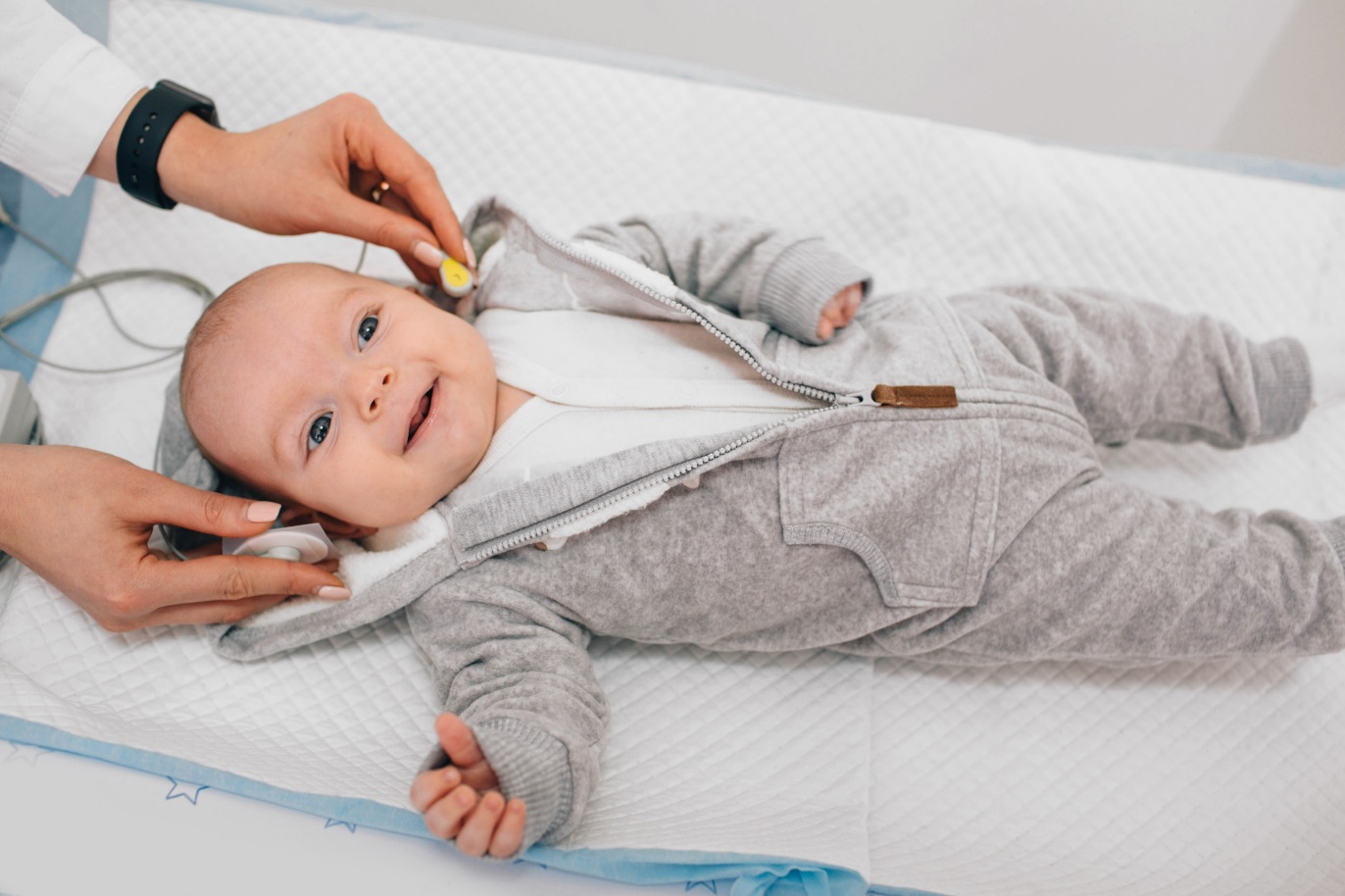 New Jersey Department of Human Services
2
Communication Access Grants
Unique funding opportunity to address communication and language barriers, and;
Promote inclusion of deaf and hard of hearing residents in local and county-based services and programs
Counties are eligible to receive up to $75,000.
New Jersey Department of Human Services
3
Communication Access Grants
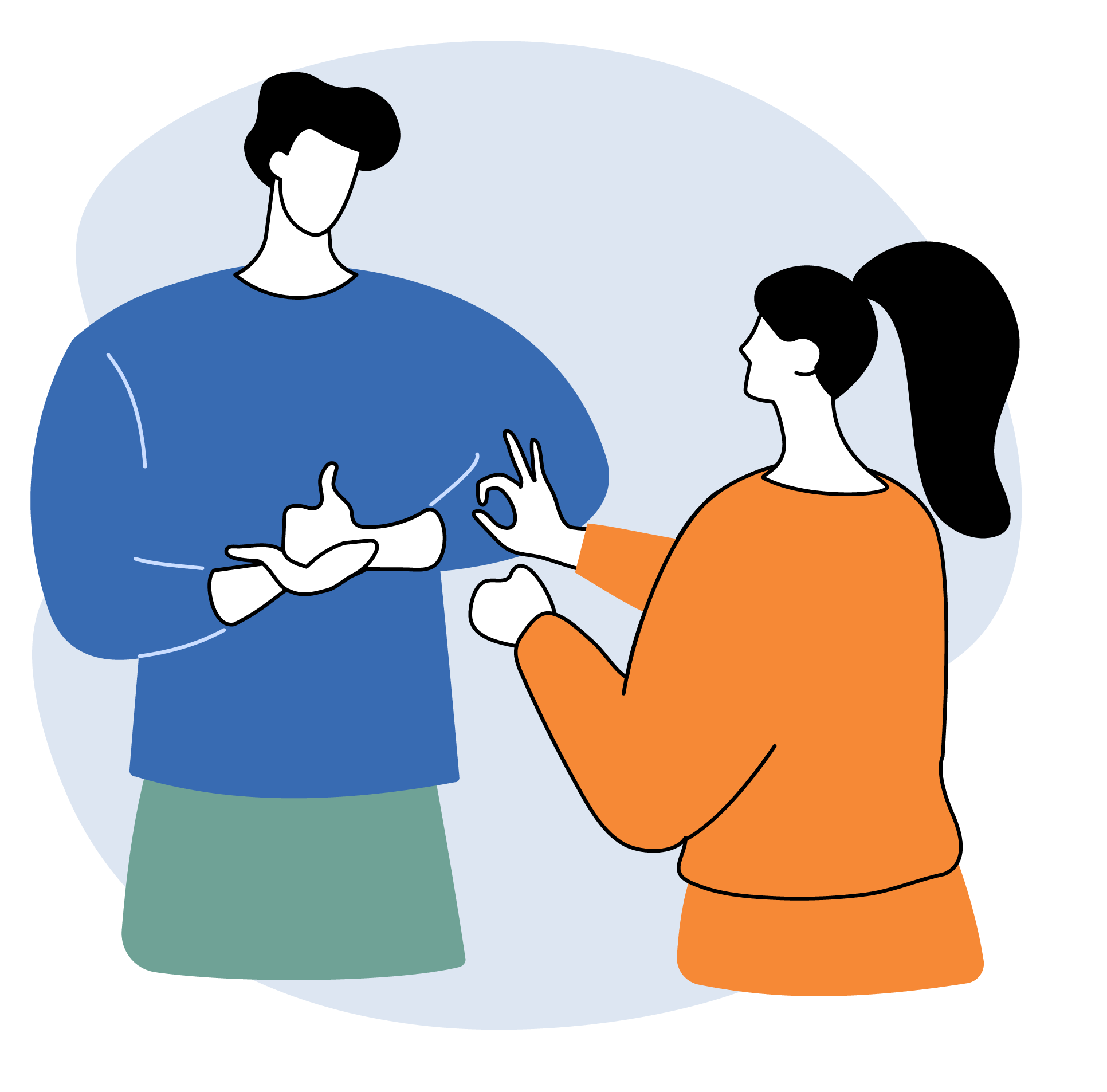 Installation of hearing induction loops. 
Installation of public videophones and associated connectivity costs.  
Expanding access to sign language interpreter services. 
Expanding access to captioning services. 
Development and/or provision of community/educational/or healthcare-related programming or services accessible in American Sign Language (ASL).
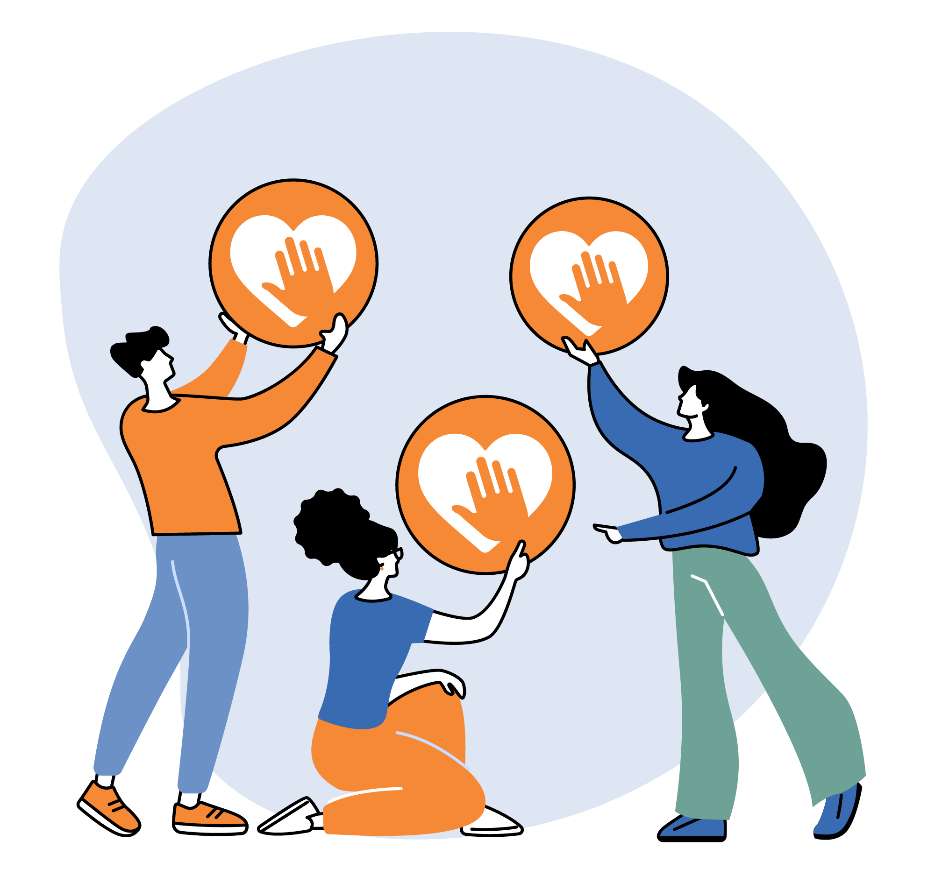 New Jersey Department of Human Services
4
Communication Access Grants
Potential areas to consider for the funding opportunities:
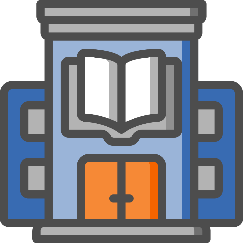 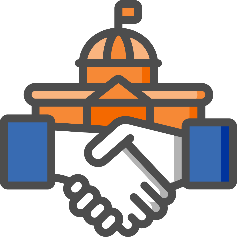 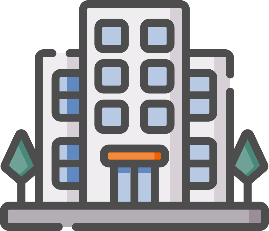 Municipal and county government agencies
Local community centers
County libraries, county jails, county courthouses
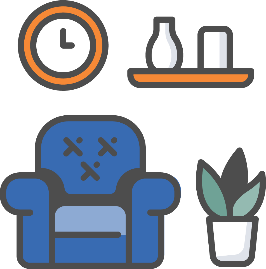 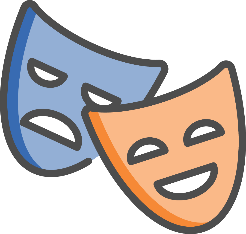 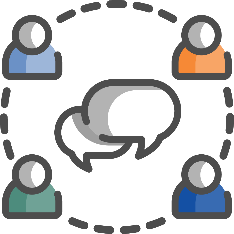 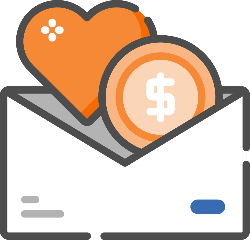 Independent living centers
Community theaters
Non-profit organizations focused on health equity
Parent-run organizations/groups
New Jersey Department of Human Services
5
Communication Access Grants
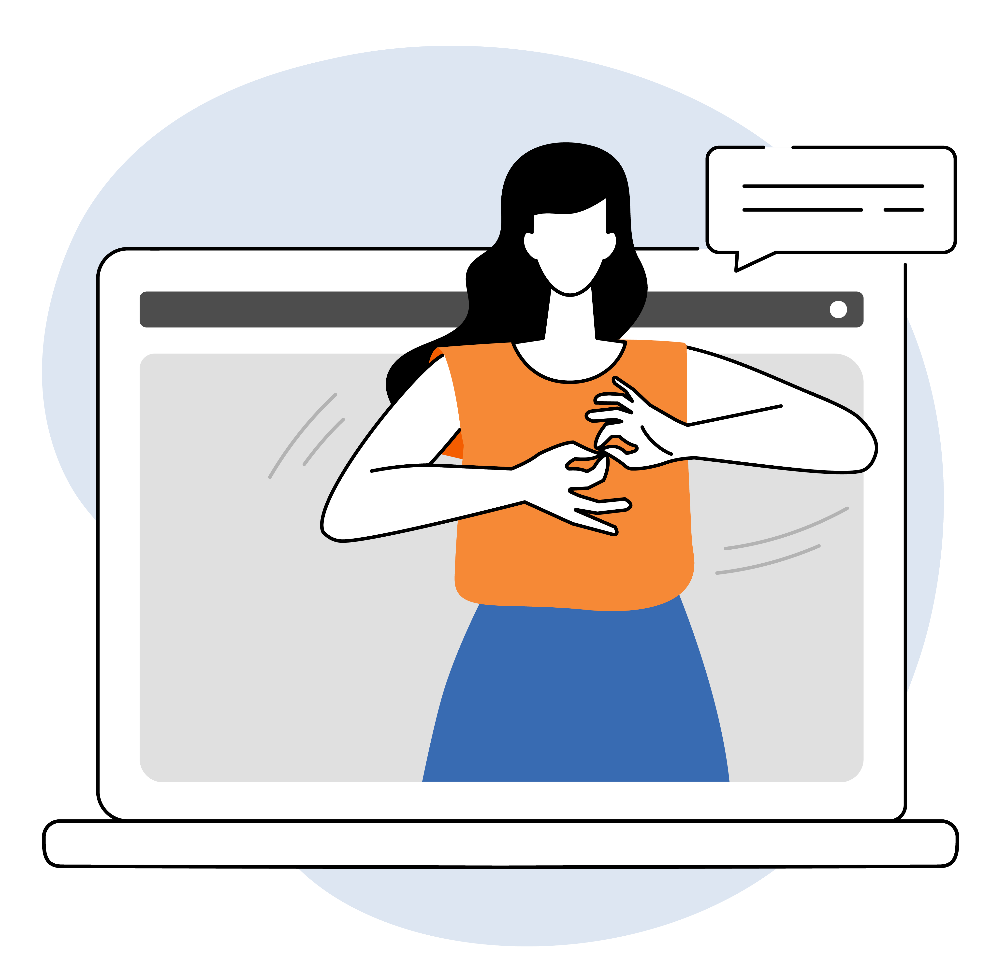 Encouraged to fund multiple initiatives
Ideas for consideration:
Sign language interpreters for emergency services ex: Hurricane Ida
Installation of hearing induction loops for county libraries, municipal buildings, county courthouses
County library may host ASL children’s story hour
Installation of public videophones for the county jail for telecommunications 
Sign language interpreters for deaf and hard of hearing children to participate in parent-led or community-based sports 
Non-profit organization may propose converting health content in ASL and produce ASL video series ex: breast cancer awareness, HIV/AIDS prevention, addiction and mental health services
New Jersey Department of Human Services
6
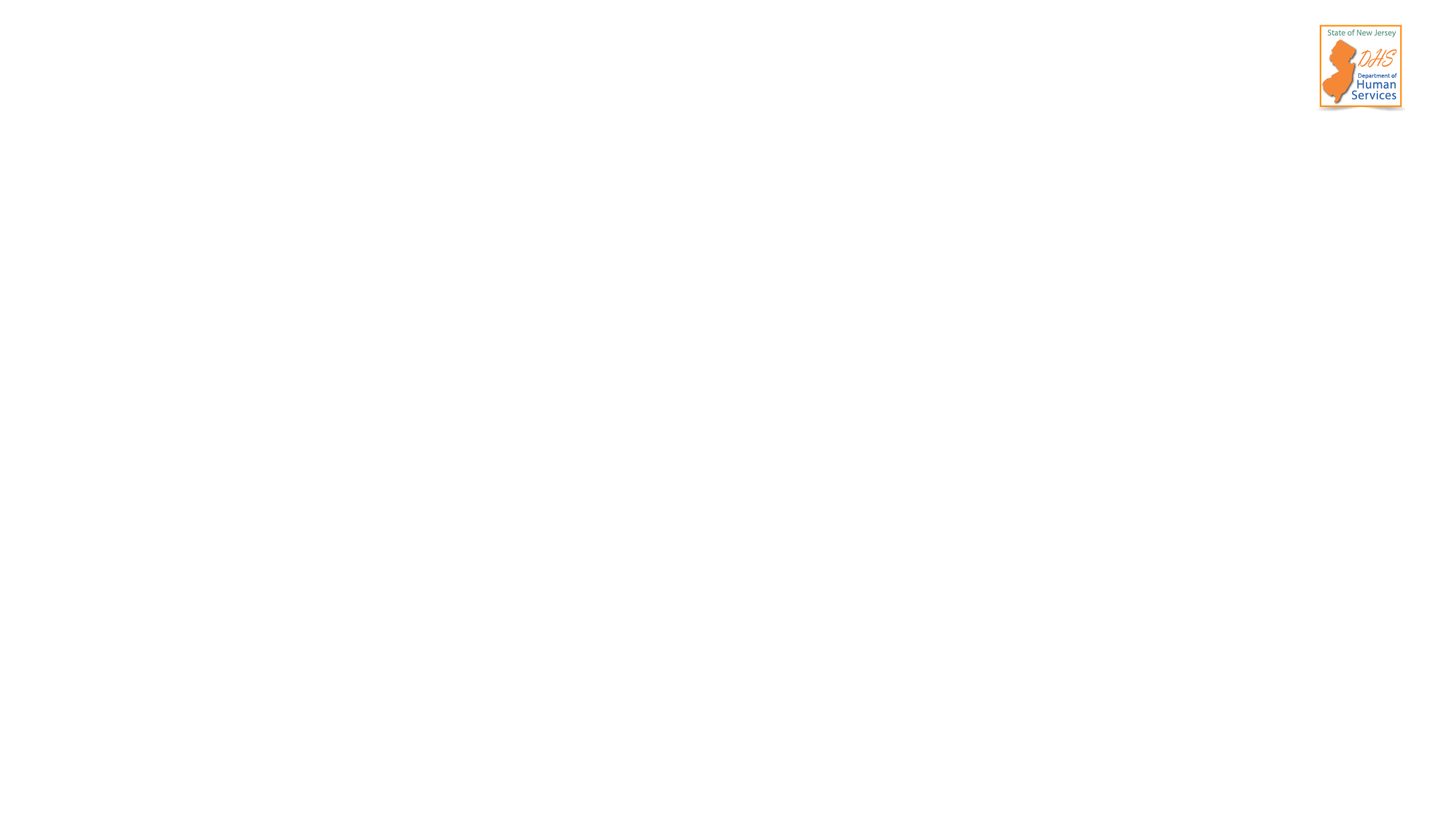 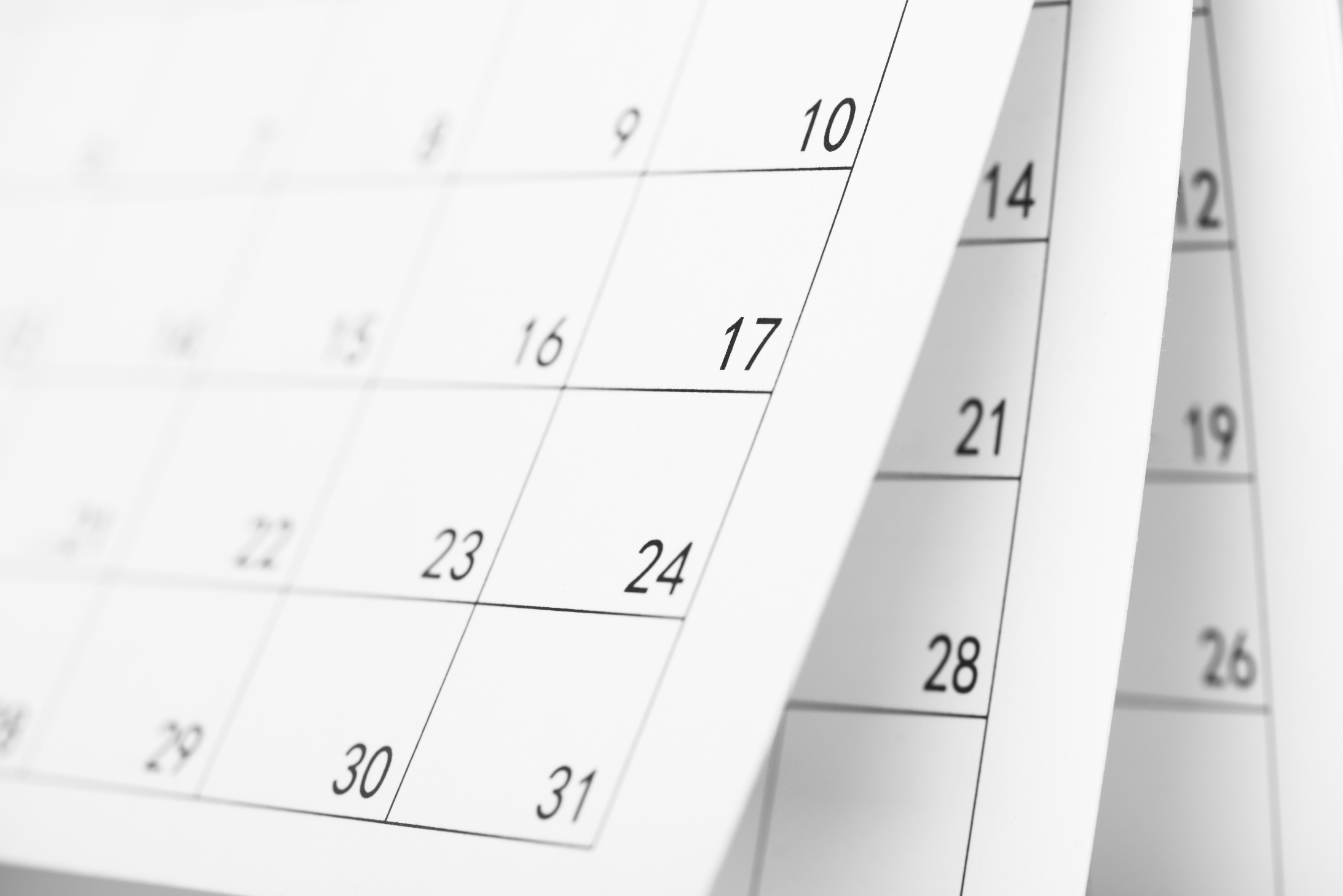 Summary
Timeline:
February 11, 2022 Release of RLI 
February 25, 2022 DHS prospective Respondent presentation 
March 15, 2022 Deadline for receipt of Letters of Interest (LOI) 
March 29, 2022 Announcement of selected awardee(s)
Email LOIs to Daniel Prupis at Daniel.Prupis@dhs.nj.gov no later than 5:00 pm on March 15, 2022
For more information, visit: https://www.nj.gov/humanservices/providers/grants/rfprfi/RFPfiles/DDHH%20RLI.pdf
New Jersey Department of Human Services
7